The Johnson Times
Week of December 3rd
Game Plan: Specials
Monday- Spanish
Tuesday- P.E.
Wednesday- art
Thursday- chess
Friday- music
Notes from the teacher
please have your child complete 45 minutes of both math and reading each week. Their login information is written in their agenda. I will be counting the 45 minutes for each subject as a class work grade.
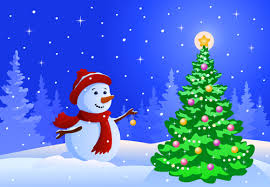 jnsjk